Статични методи
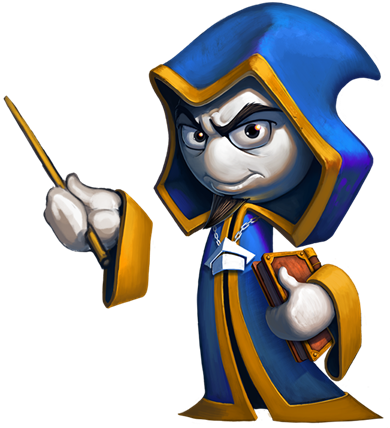 ООП
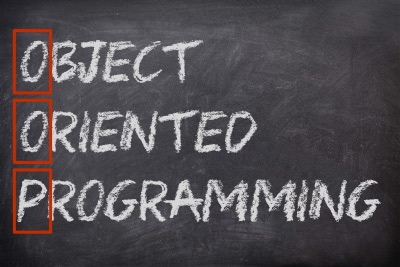 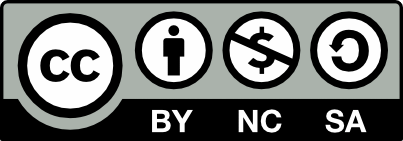 Учителски екип
Обучение за ИТ кариера
https://it-kariera.mon.bg/e-learning/
Съдържание
Статични методи
Статични конструктори
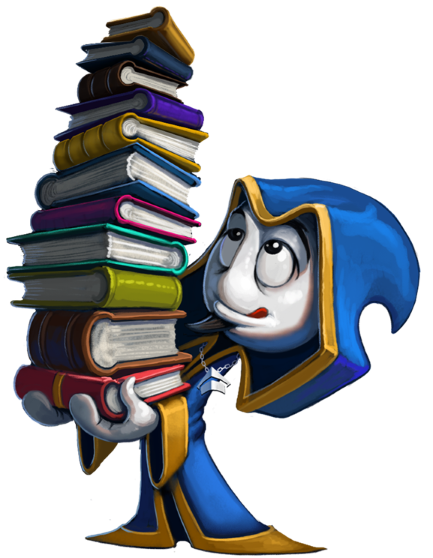 2
Статични методи
Статичните методи в класа
Принадлежат на самия клас
Могат да бъдат достъпени само чрез класа - без създаване на обект от този клас
Удобни са за извършване на действия върху всички обекти от класа или за извършване на действия, които нямат пряко отношение към обектите
3
Задача: Аритметични действия
Създайте клас, който поддържа статични методи за аритметични действия върху две цели числа:
Add(int, int) – събира числата
Multiply(int, int) – умножава числата
Използвайте методите от този клас в Main() метода да извършите засичане на команда и извършете операцията
4
Решение: Аритметични действия
Извиквайте методите по аналогичен начин в Main():Arithmetics.Add(10, 15);
class Arithmetics {
  public static int Add(int a, int b){
    return a+b;
  }

  public static int Multiply(int a, int b) {
    return a * b;
  }
}
5
Статични класове
В решението оставихме класа си нестатичен. Това означава, че от него може да се направи обект. В случая това обаче би било безсмислено. За да не се допуска създаване на обект от даден клас, който има само статични членове ние можем да поставим думата static пред class: static class.
Когато отбележим един клас като статичен това означава, че неговите членове също ще са статични и от този клас няма да може да се създават обекти, а ще може членовете му да се ползват само статично. Много класове от .NET са статични (например Math)
6
Статични конструктори
Конструкторите в един клас също могат да бъдат статични
Ако един конструктор е статичен той се изпълнява, когато едно от тези събития се случи за първи път:
Създаде се обект от класа (ако той е нестатичен)
Достъпва се статичен член от класа
Най-често статични конструктори се използват за инициализация на статични полета
7
Задача: Заявка за корен
Напишете клас, който съдържа метод, който връща корен квадратен при подадена заявка. Възможно е да получите голям брой заявки, така че трябва да отговаряте бързо на всяка една от тях.
8
Решение: Заявка за корен
public static class SquareRootPrecalculator {
  public const int MaxValue = 1000;
  private static double[] sqrtValues;
  static SquareRootPrecalculator() {
    sqrtValues = new double[MaxValue+1];
    for (int i = 1; i <= MaxValue; i++)
      sqrtValues[i] = Math.Sqrt(i);
  }
  public static double GetSqrt(int value) {
    return sqrtValues[value];
  }
}
9
Какво научихме?
Статичните методи принадлежат на класа и могат да бъдат достъпени чрез името на класа, а не чрез създаване на обект.
От статичен клас не може да се създаде обект
Статичните конструктори се изпълняват, когато за първи път се създаде обект от класа или се достъпи негов статичен член
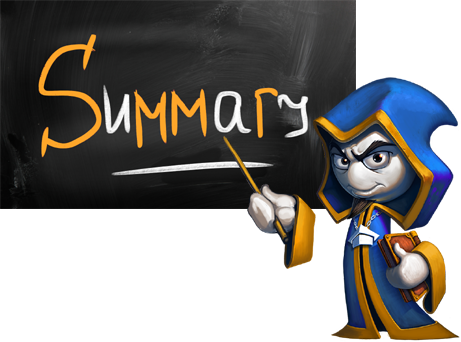 10
Статични методи
https://it-kariera.mon.bg/e-learning/
Министерство на образованието и науката (МОН)
Настоящият курс (презентации, примери, задачи, упражнения и др.) е разработен за нуждите на Национална програма "Обучение за ИТ кариера" на МОН за подготовка по професия "Приложен програмист"


Курсът е базиран на учебно съдържание и методика, предоставени от фондация "Софтуерен университет" и се разпространява под свободен лиценз CC-BY-NC-SA
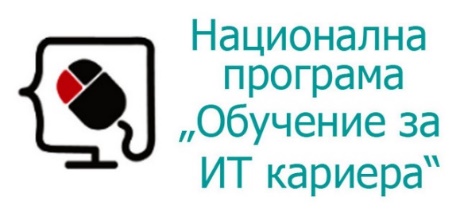 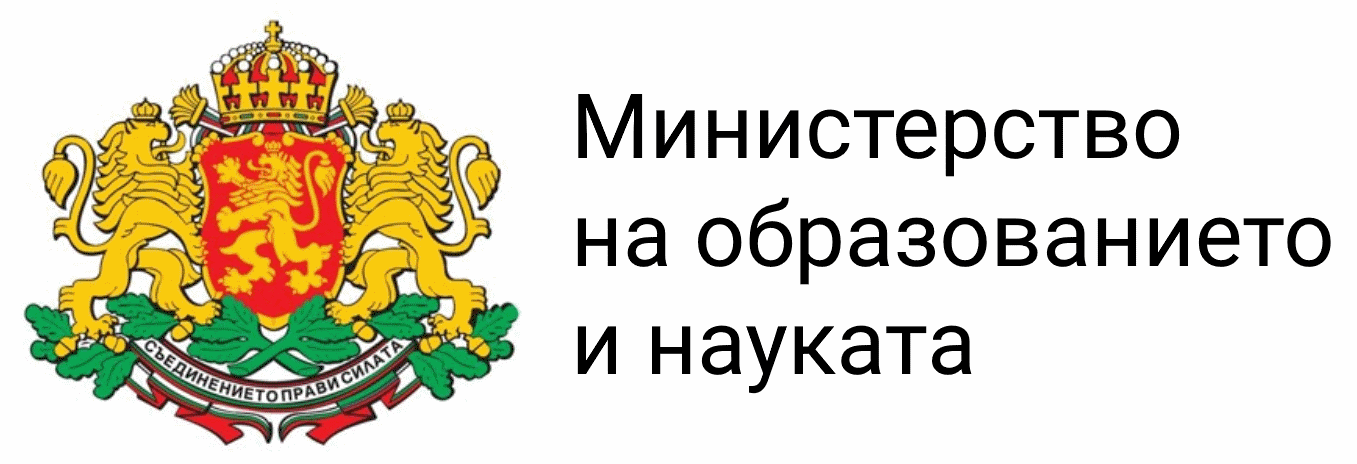 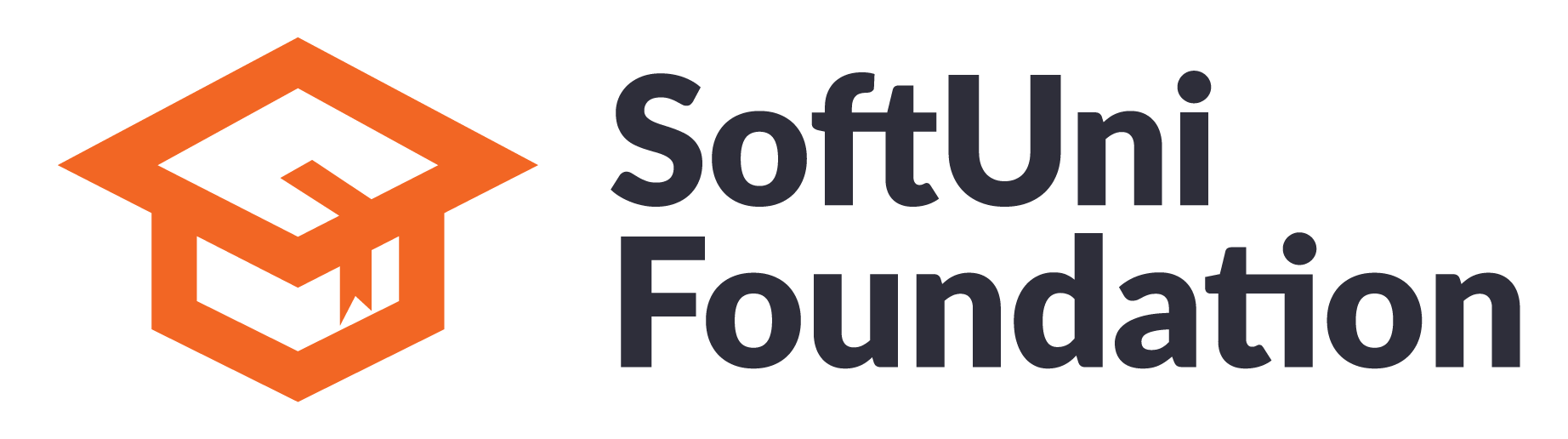 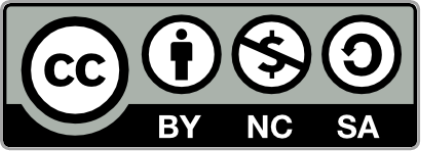 12